Reasonable & Prudent Parenting
Public Law 113-183
H.R. 4980
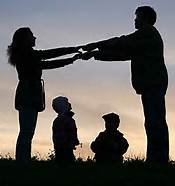 Background Information
In September of 2014, Congress passed the “Preventing Sex Trafficking and Strengthening Families” Act. 
This act established the “reasonable and prudent parent” standard.
SSA has been directed to ensure that resource parents are trained on the “reasonable and prudent parent” standard and to ensure that resource applicants as well as existing resource parents, are knowledgeable of the standard and able to apply the standard appropriately to youth in their care.
[Speaker Notes: There are three titles and Section 111 of Title II is what we will be discussing today in this Webinar. To learn about the other provisions, see the resource Fact Sheet on HR4980.]
Why is this standard important?
It is important to instill a sense of “normalcy” and to avoid the social stigma often attached to children for being in foster care.
“Normalcy” is ensuring a child’s range of experiences while in foster care are typical of the range of experiences of any child of the same age.
The following activities are examples of some age/developmentally appropriate cultural, social, enrichment, and/or extracurricular activities:
Ability to participate in an after school activity. 
Ability to stay overnight at a friend’s house.
Ability to date when it’s age appropriate.
Ability to participate in holiday and historical observances.
[Speaker Notes: It is important to understand what Normalcy is before we can discuss Reasonable and Prudent Parenting. (Normalcy and the RPPS Guide June 2015) Institute for Human Services for the Ohio Child Welfare Training Program.]
What does the “Reasonable and Prudent Parent” standard mean?
The standard is characterized by careful and sensible parental decisions that maintain a child’s health, safety, and best interests while at the same time encouraging the child’s emotional and developmental growth, that a caregiver (resource parent) must use when determining whether to allow a child in foster care under the responsibility of the state to participate in extracurricular, enrichment, cultural and social activities.   This standard applies to all children in out of home care.
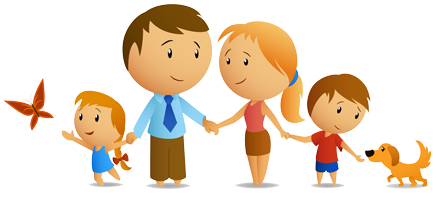 [Speaker Notes: Standard definition taken directly from PL-113]
What does the term “age or developmentally-appropriate” mean?
Activities or items that are generally accepted as suitable for children of the same chronological age or level of maturity or that are determined to be developmentally-appropriate for a child, based on the development of cognitive, emotional, physical, and behavioral capacities that are typical for an age or age group; and

In the case of a specific child, activities or items that are suitable for the child based on the developmental stages attained by the child with respect to the cognitive, emotional, physical, and behavioral capacities of the child.
[Speaker Notes: This is taken directly from PL 113.]
Reasonable and Prudent Parent Responsibilities
The resource parent has been given the authority to make parental decisions concerning youth placed in their care.
Resource parents should be able to demonstrate how they are utilizing the reasonable and prudent standard with youth in their care.
This means that they have the knowledge to make appropriate decisions utilizing the agency’s policies and procedures as a guide.
Resource parents are responsible for utilizing the decision making tools from Pride In-Service and Pre-Service training to ensure that the “reasonable and prudent” parent  decisions are in the child’s best interest.
The agency worker for the child and resource parent are responsible for documenting that the resource parent has demonstrated reasonable and prudent parenting in making decisions for the youth in their care.
Applying “Reasonable and Prudent Parent” Standard for Resource Parents
Resource parents are to make sound decisions for the youth in their care regarding social activities such as dating, overnight visits with friends/family, babysitting, etc…
Resource parents are to encourage children to participate in age-appropriate activities that may interest the youth such as sports, after school clubs, church groups, cultural activities, community events etc….
How to make parental decisions when applying the “reasonable and prudent  parent” standard.
The following areas should be taken into consideration:
Maturity
Safety
“Normalcy”
[Speaker Notes: Resource parents should be aware of the Child Welfare policies on the DHR knowledge base.]
Making the Decision: Maturity
The following are examples of questions to consider when applying this standard:
What is the child’s age?
What is the child’s developmental level?
 What is the child’s maturity level? 
Is the youth able to make decisions that are appropriate?
What is the child’s behavioral history and ability?
What level of supervision does the child require?
Making the Decision: Safety
Is the activity safe? 
What are the risks associated with the activity?
Is the activity in line with the agency’s policies and procedures?
What are the legal or policy barriers (curfew, learner's permit)
What level of supervision does the activity require?
Making the Decision: “Normalcy”
Does the activity encourage the child’s emotional growth?
Does the activity encourage social or cultural interaction?
Is the activity in the child’s best interest?
Does the activity promote the child’s well-being?
Does the activity promote “normalcy” for the child?
Question and Answer Session
Amy is 16 years old and a good student in school. She has been in the home for almost one year now and would like to have her curfew extended from 11:00 p.m. to 12:00 a.m. on the weekends. How would you apply the standard?
Tommy is 12 years old and fairly new to foster care. He is diagnosed with ADHD but is compliant with his medication. He has befriended the neighbor’s 13 year old son and would like to stay over for the weekend. The resource parent and the neighbor are good friends. How would  you apply the standard?
Russell is 6 years old and suffers from low-self esteem. He has been in foster care since he was 1 and residing in the same resource home. His foster family wants him to attend a soccer camp at the local recreation center but is struggling with whether or not it is a good idea. How can the resource worker assist the family in making a good decision?
 Mary is 18 years old and has just graduated from high school.  She will be attending college in the fall.  She is employed part-time and has a car. She would like to go to Ocean City with friends for the weekend. She has proven to be very responsible but her foster mother is uncomfortable with making this decision. How can the resource worker assist with making this decision?
[Speaker Notes: Leave 5-10 minutes for question and answers to scenarios.]
References
www.congress.gov (Pl 113-183) (H.R.4980)
http://www.acf.hhs.gov/programs/cb/resource/pi1507
http://www.acf.hhs.gov/sites/default/files/cb/pi1507_attachmentb.pdf
http://www.ocwtp.net/PDFs/Normalcy%20and%20RPPS%20Guide.pdf
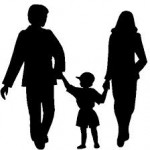 [Speaker Notes: COMAR 07.02.25.08 will be amended under rights and responsibilities to include RPP standard.]